Разработка автоматизированной подсистемы расчёта отпусков в рамках расчётного отдела бухгалтерии предприятия
Исполнитель: 
Смирнов Г.А.
Описание объекта
Расчетный отдел  бухгалтерии ведет расчеты по зарплате рабочих и служащих, рассчитывает отчисления по  социальному страхованию, составляет отчетность по труду и заработной плате в пенсионный и прочие фонды. 
	В обязанности данного отдела входит:
Формирование лицевых счетов работников по начислению и удержанию заработной платы.
Аналитика по начислению и удержанию заработной платы с отнесением по статьям затрат производства. 
Начисление по больничным листам. 
Начисление отпускных. 
Начисление детских пособий по уходу за ребенком до трех лет.
Единовременные пособия и т.п.
Описание объекта. Пример расчёта
Сотрудник Расчётного Отдела бухгалтерии получает данные из отпускных записки или приказов на отпуск. 
Приём документов для расчёта отпускных определяется приказом о предоставлении отпуска, форма утвержденная приказом № 489 Государственным комитетом статистики и отпускных записок (форма Т60).
Документы получают из отдела кадров. Для различных операций сотруднику все данные из отпускных записок и приказов надо вводить вручную. 
После вычислений, формируются: общая сумма отпускных, сумма на 1 к/д, периоды выплат…
Создаются отчёты для дальнейшего учёта и выплат
Описание объекта. Пример расчёта.
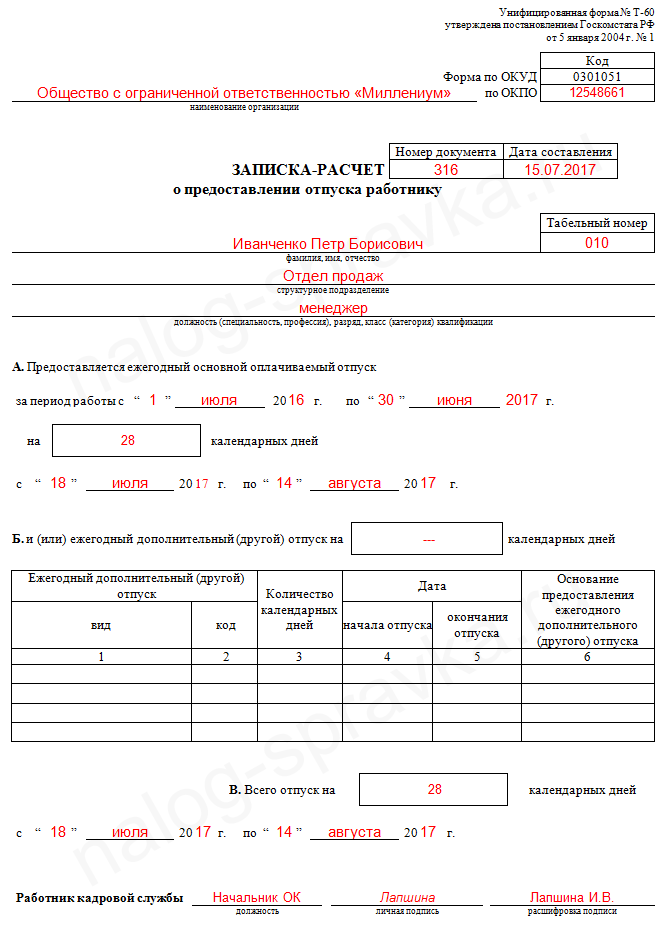 Пример записки-расчёта (форма Т-60)
Пример существующих программ
https://www.buhoblik.org.ua/kalkulyator/raschet-otpusknykh.html
Браузерный вариант для расчёта отпускных
https://lopan.com.ua/lopan-soft/zarplatka/
Больничные, отпуска, табель учета рабочего времени, архив всех расчетов, аналитика по периодам, актуальные печатные формы - все в одной программе
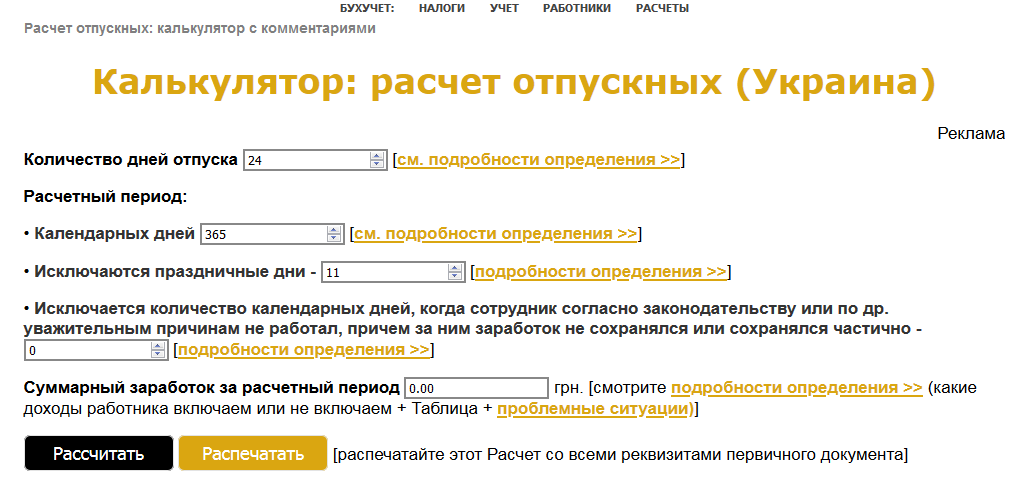 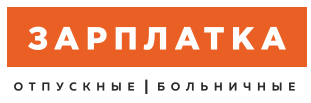 Пример существующих программ
1С бухгалтерия.Основное преимущество, благодаря которому система стала настолько интересной всем пользователям – возможность настраивать ее под потребности каждой конкретной компании. Кроме того, ее можно использовать как локально, на конкретном ПК, так и в облаке, с помощью браузера.
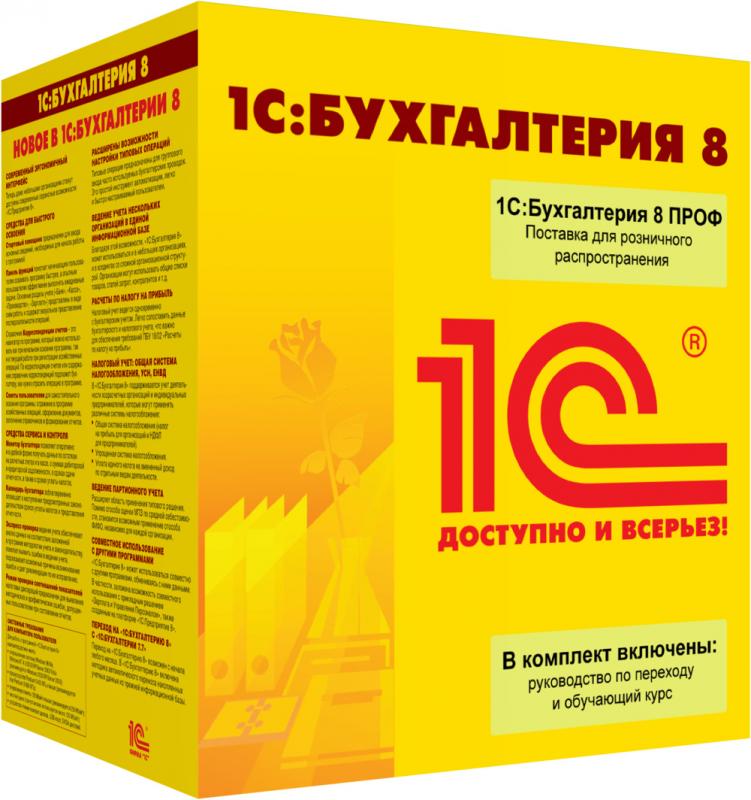 Достоинства и недостатки существующих решений
Цели разработки
Цель работы — реализация программного модуля автоматической подсистемы проведения расчётов отпускных.

	Для достижения поставленной цели необходимо выполнить следующие задачи:
Осуществить анализ предметной области;
Обеспечить формирование отчетной документации;
Разработать удобный для работы пользовательский интерфейс;
Разработать Базу Данных и связь через программное обеспечение;
Обеспечить возможность быстрого получения информации и редактирование данных;
Обеспечение целостности данных;
Функционально-структурная схема
Диаграмма взаимодействия
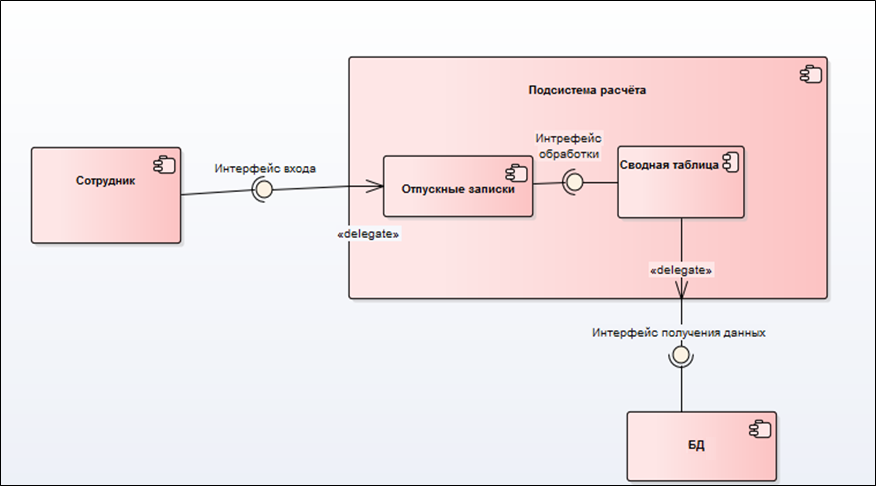 Форма авторизации
При входе в программное обеспечение сотруднику необходимо пройти процедуру авторизации. В подсистеме будут хранится данные сотрудников расчётного отдела, такие как: 1) табельный номер; 2) личный пароль.
Форма обработки данных
Декомпозиция первого уровня
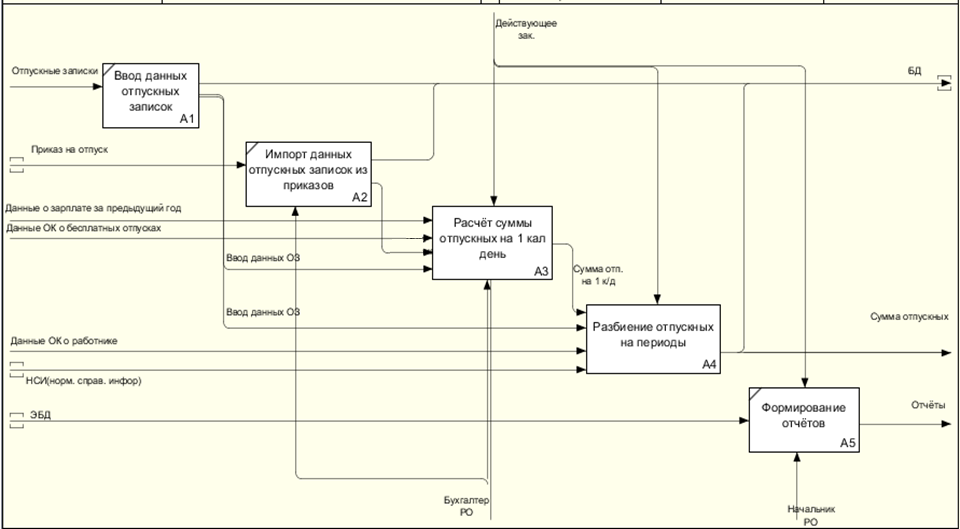 Декомпозиция функции «Расчёт суммы отпускных на 1 календарный день»
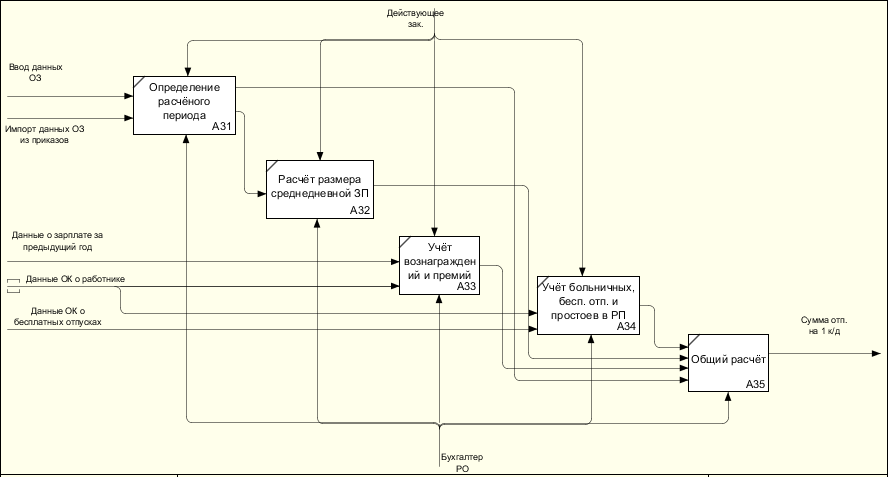 Декомпозиция функции «Разбиение отпускных на периоды»
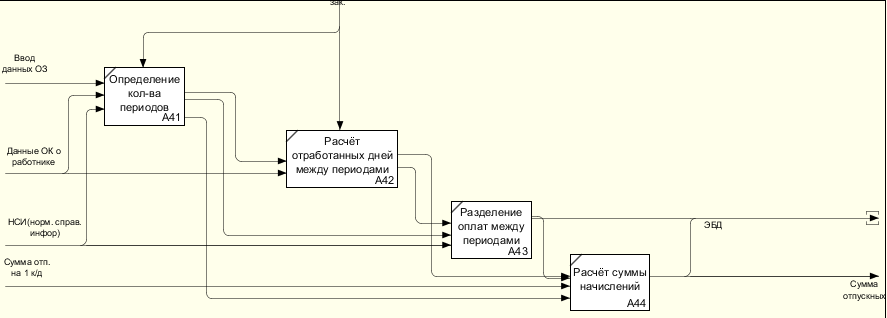 Форма вывода
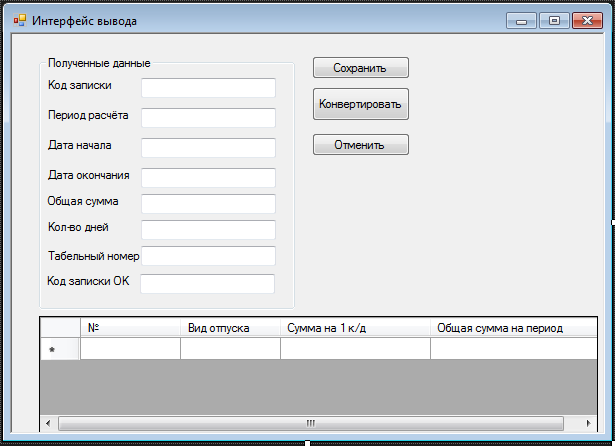 Спасибо за внимание!